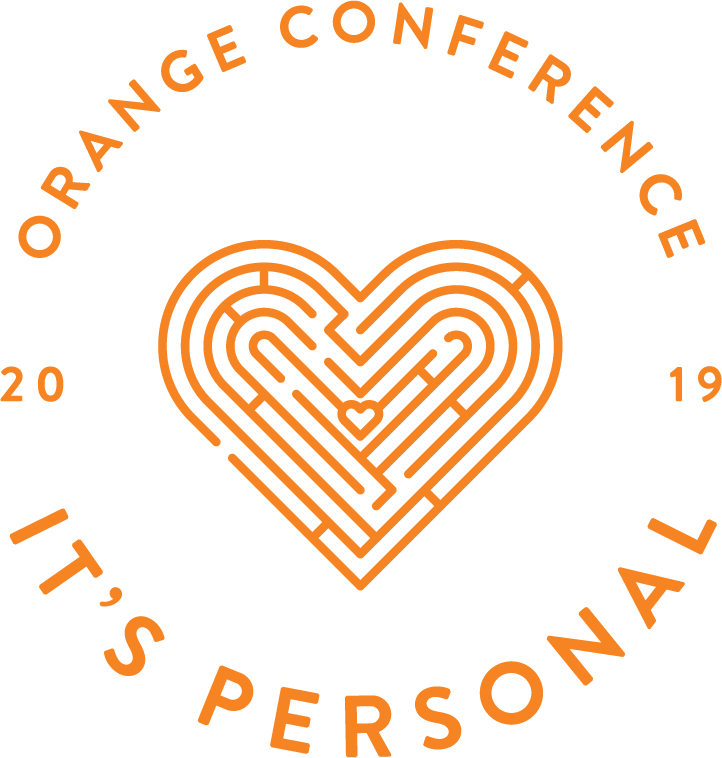 HOW DO I PREP EFFECTIVELY 
FOR A SUNDAY EXPERIENCE?
Lisa Molite | @lisamolite
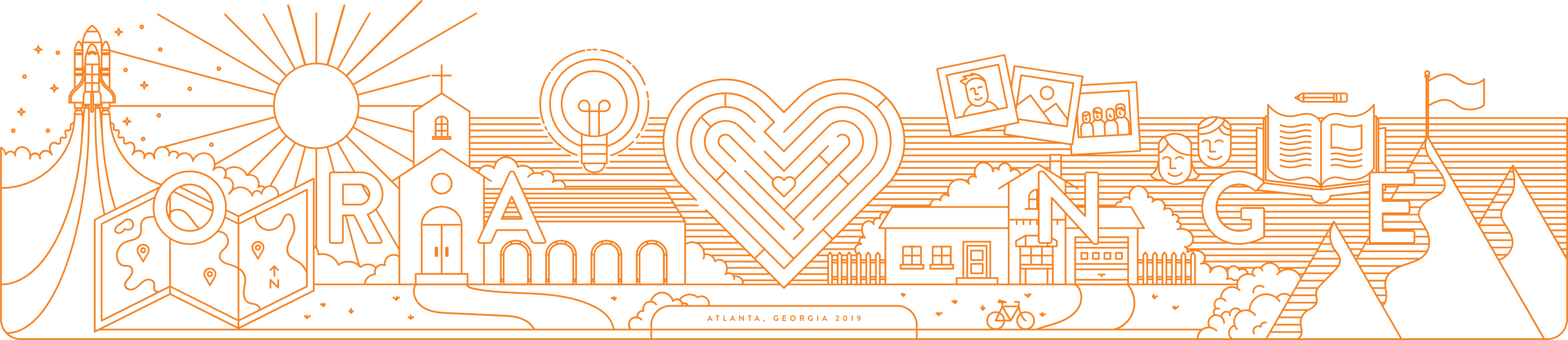 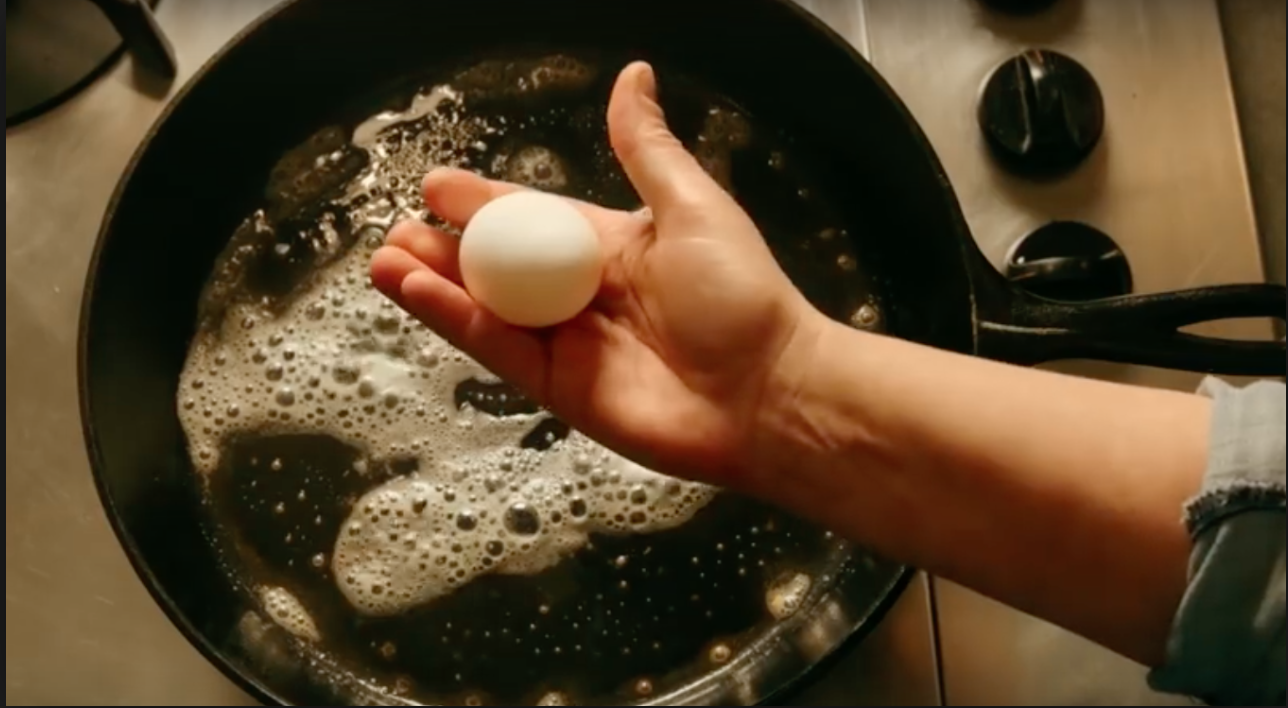 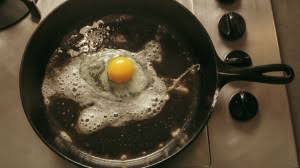 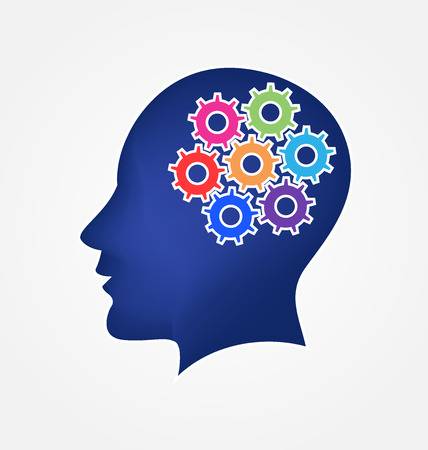 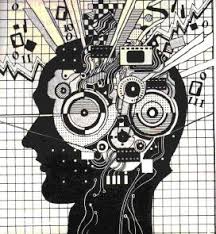 Sunday’s Coming!
Are you ready?
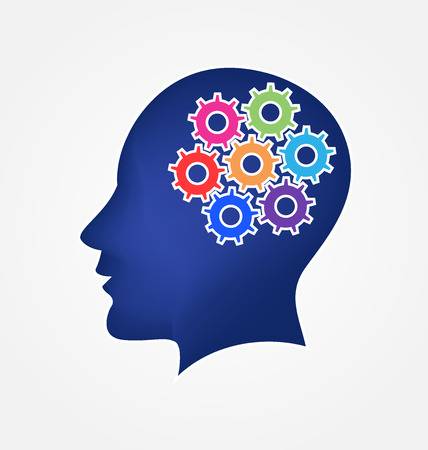 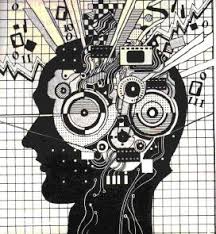 Is it worth it?
So Many Responsibilities
Curriculum (Large Group & Small Group)
Resources (Large Group & Small Group)
Production Elements (Presentation, Rehearsal)
Environment/Set Design
Volunteers (Scheduling, Communication, Preparation)
So Many MORE Responsibilities
Huddles
Leadership Development
Volunteer Assimilation
Partnering with Parents
Social Media
Even MORE Responsibilities
Events
Pastoral Care
Shopping
Volunteer Troubles
LIFE!
GETTING IT ALL DONE!
3 Tips for Preparing Effectively
…and staying sane in the process!
The 3 - I’s
Institute a Timeline
Implement a Rhythm
Invite Others to Join You
The 3 - I’s
Institute a Timeline
Implement a Rhythm
Invite Others to Join You
INSTITUTE A TIMELINE
Identify all of your responsibilities
RESPONSIBILITIES -  SAMPLE LIST
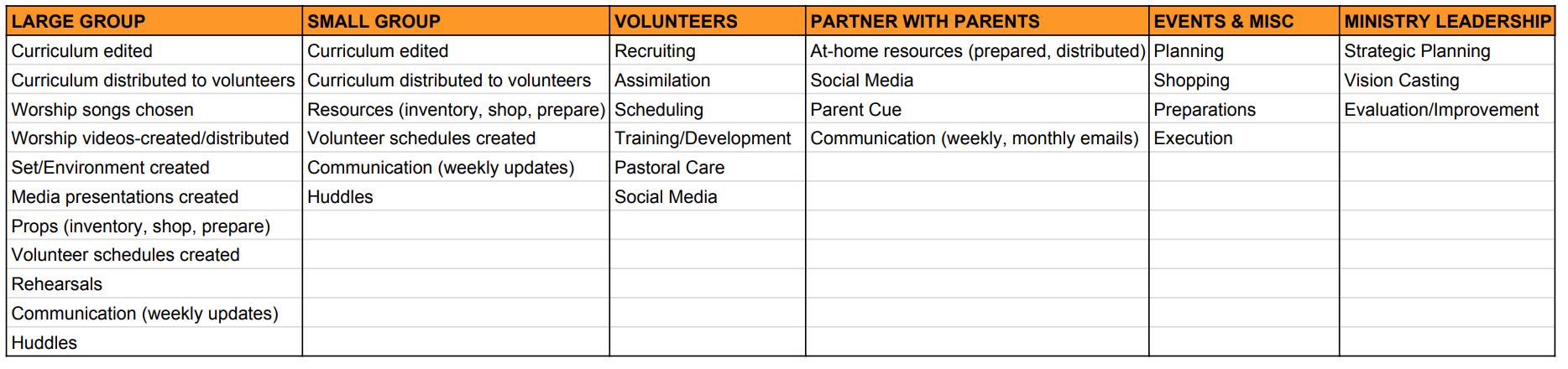 INSTITUTE A TIMELINE
Identify all of your responsibilities 
Determine a start date by backing up 8 weeks from your due date (any given Sunday)
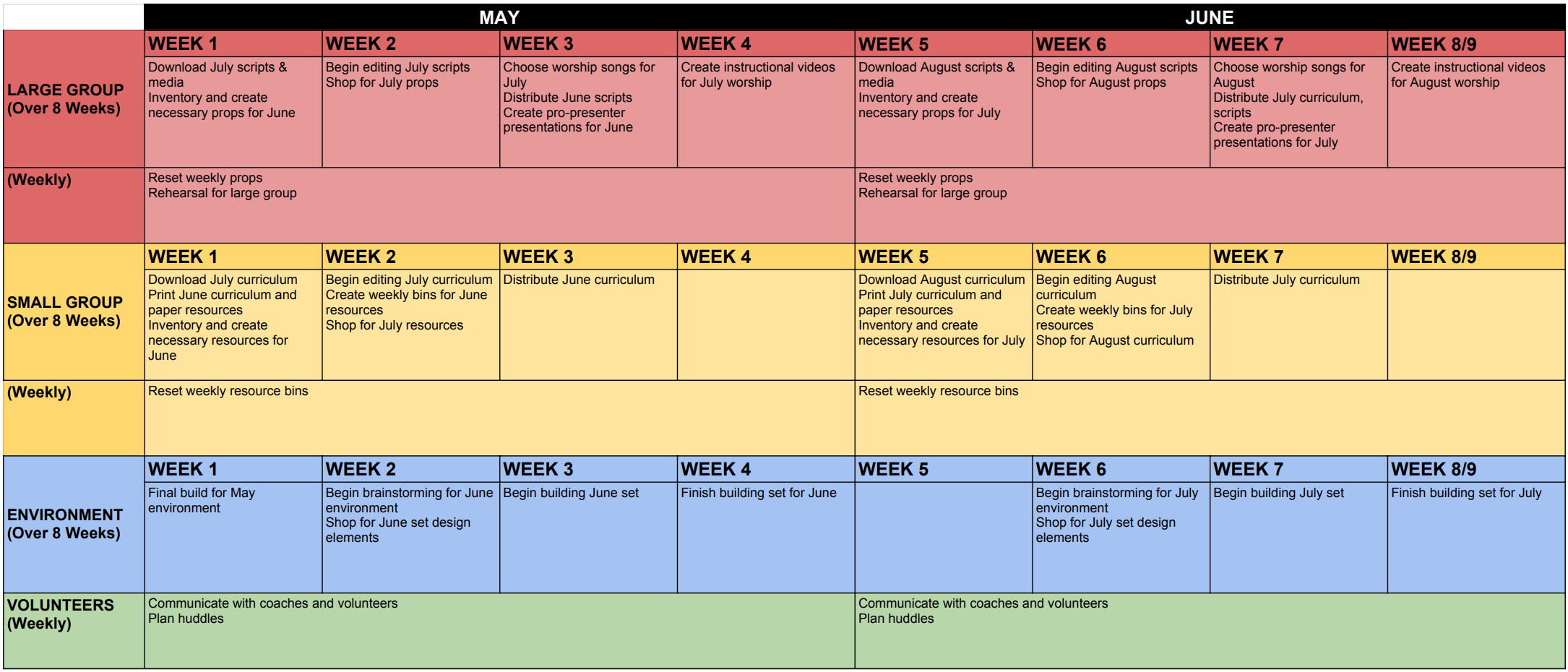 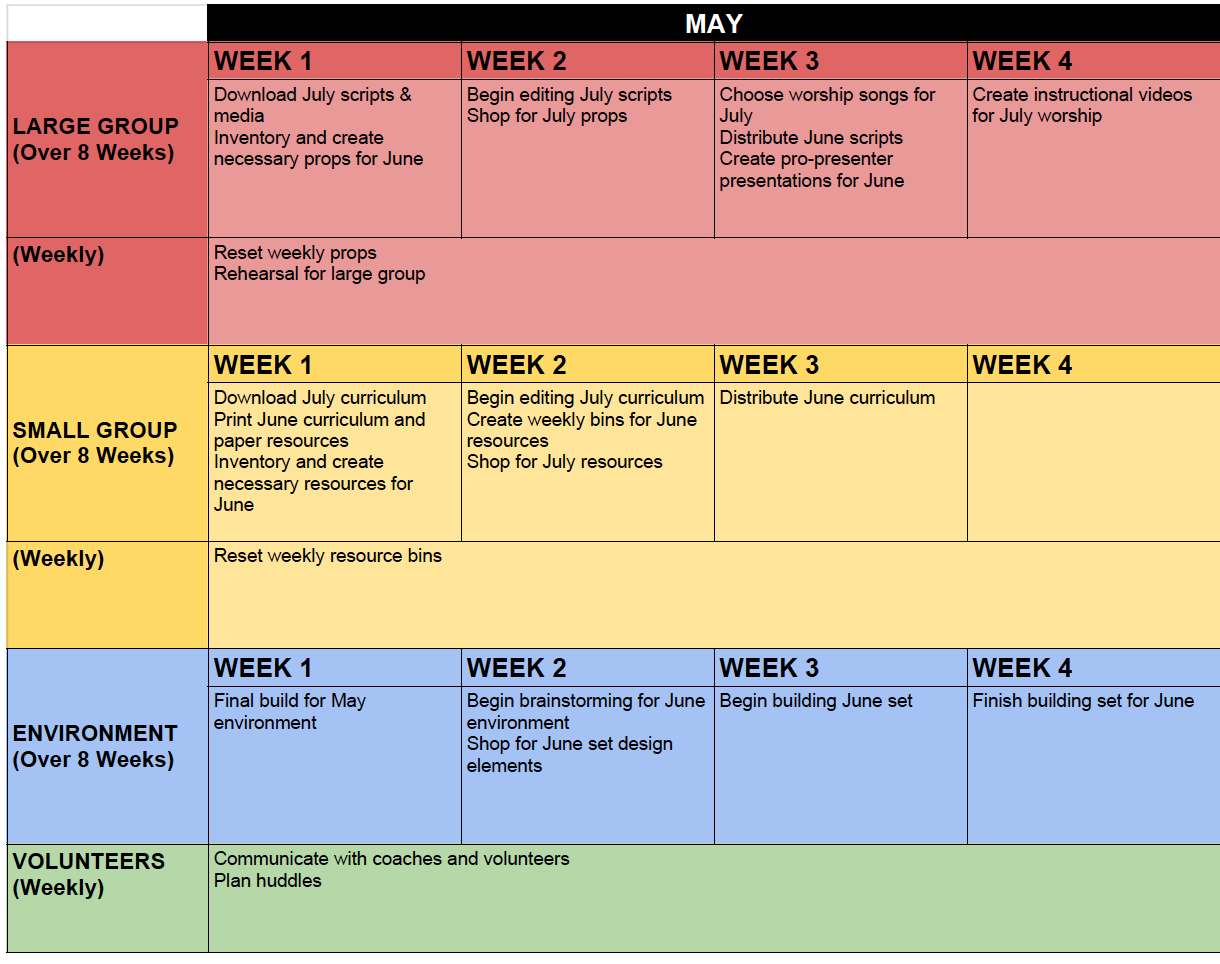 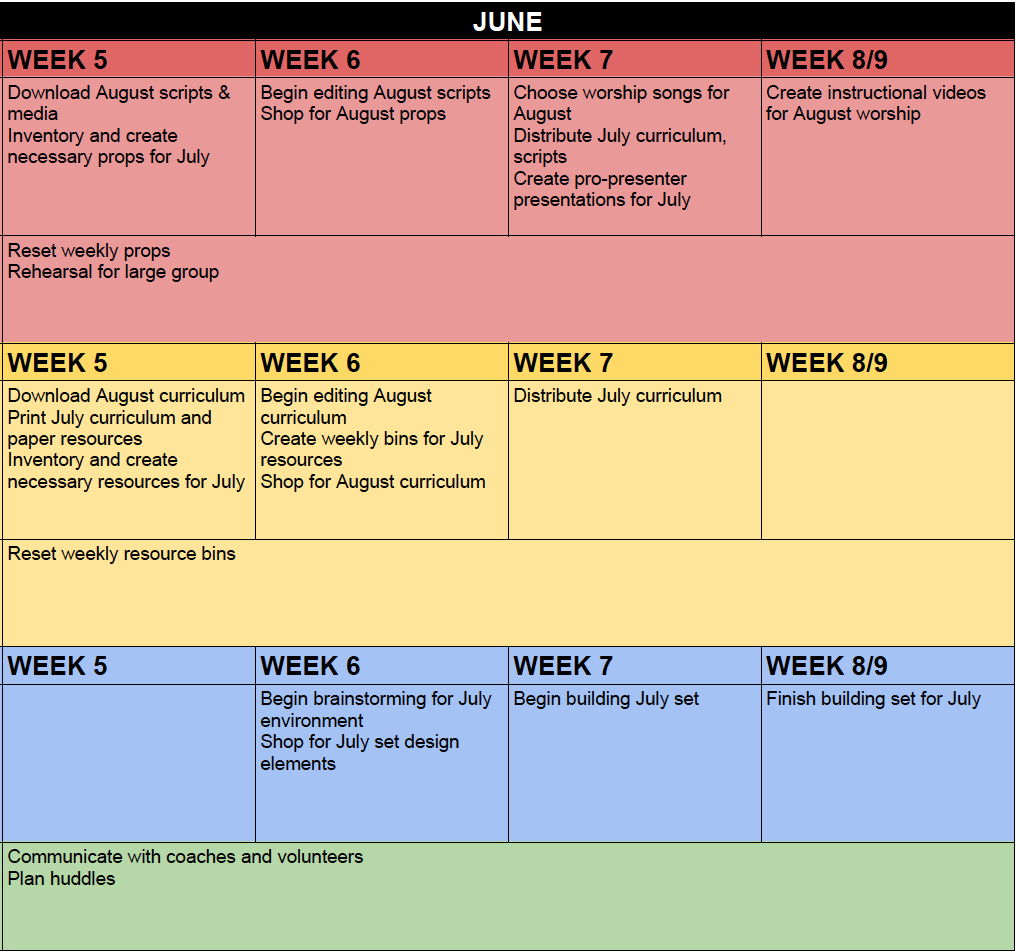 The 3 - I’s
Institute a Timeline
Implement a Rhythm
Invite Others to Join You
IMPLEMENT A RHYTHM
Create a weekly schedule - begin with fixed elements (i.e. meetings, service times, etc.)
Determine work blocks (times you are free to work on Sunday responsibilities)
Place responsibilities from timeline into open work blocks
SAMPLE WEEKLY RHYTHM
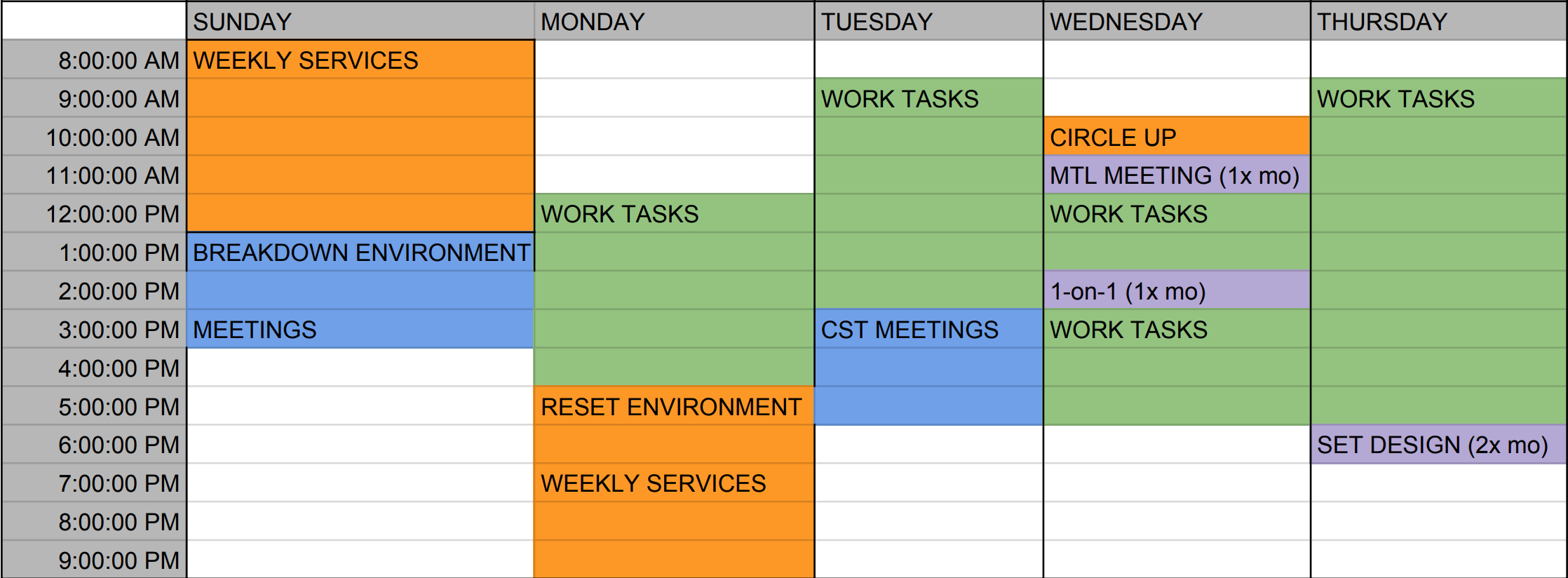 The 3 - I’s
Institute a Timeline
Implement a Rhythm
Invite Others to Join You
BARRIERS TO INVITING
1. Not organized/prepared enough to hand things off
2. Don’t want to burden other
3. Fear of resistance/rejection
INVITE OTHERS TO JOIN YOU
Review your list of responsibilities and identify what you can hand off: 
What drains you? 
What do you wish you didn’t have to do?
What will free you to focus on what you are best at? 
Who on your team has a passion/potential for something in particular?
Start with one person who can continue in their Sunday role, but also can take on more ownership/responsibility
Then find another person... and then another… and another…
WHY BOTHER?
A team doing this is always better than just you:
You won’t feel crazy – you will have peace
Others get to be a part of this great work God has given us
You won’t miss moments
Being prepared in advance allows us to be present in the moment.
#OPERATIONSUNDAYSCOMING